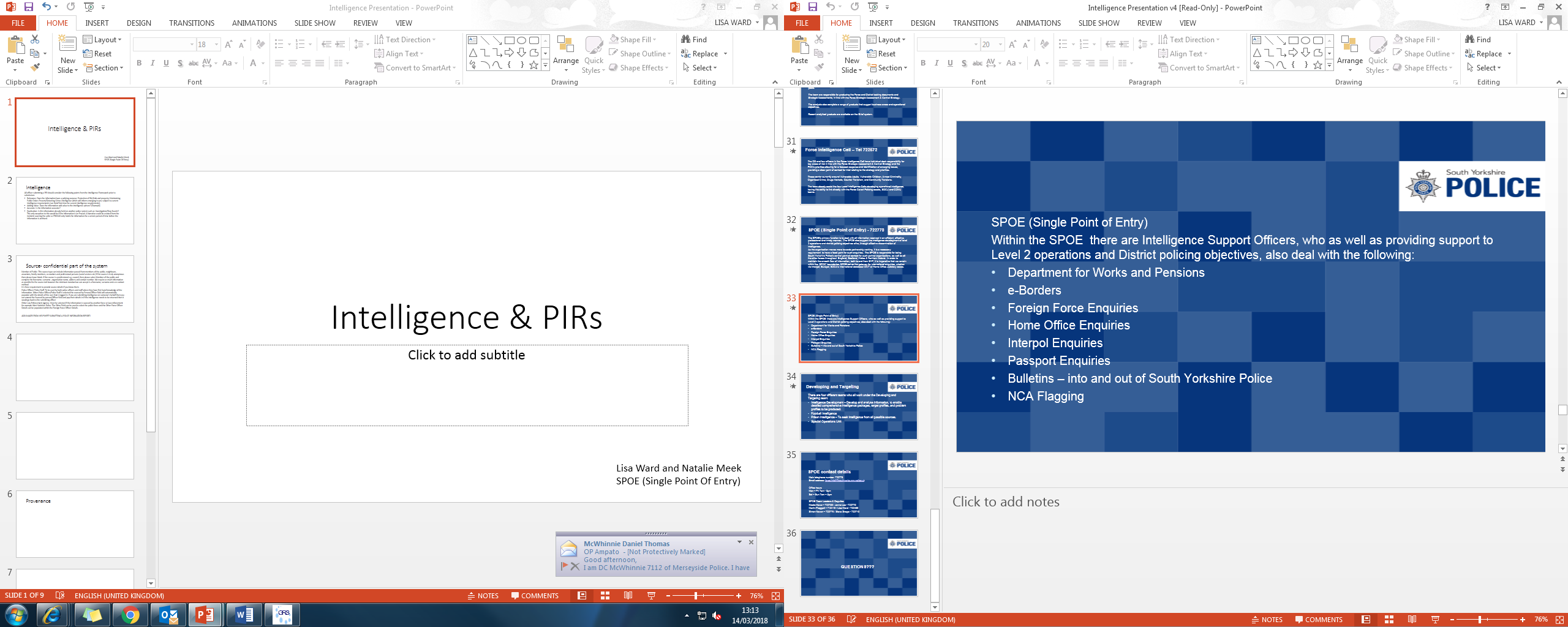 Intelligence & IRs
(Information Report)
SPOE (Single Point Of Entry)
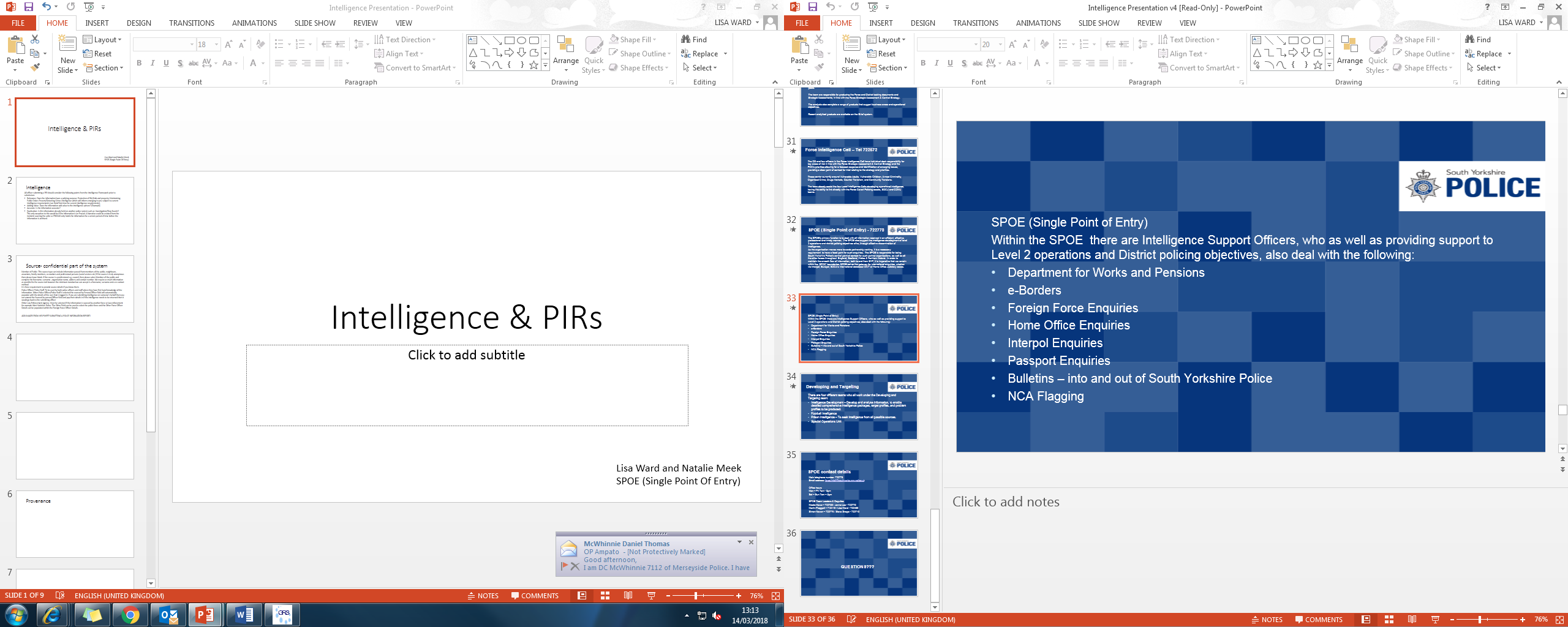 Intelligence
What is Intelligence?

Information that has been subject to a defined evaluation and risk assessment process in order to assist with police decision making.

All intelligence is graded using the 3x5x2 aspect of the National Intelligence Model.

The following points from the Intelligence Framework should be considered prior to submission:

Relevance - Does the information have a policing purpose: Protection of life/limb and property; Maintaining Public Order; Prevent/Detecting Crime; Intelligence which will inform emerging issues; subject to current South Yorkshire Police intelligence requirements

Adding Value - Does the information add value to the intelligence picture? 

Accurate -  Is the information accurate?
South Yorkshire Police – Partnership Information Record
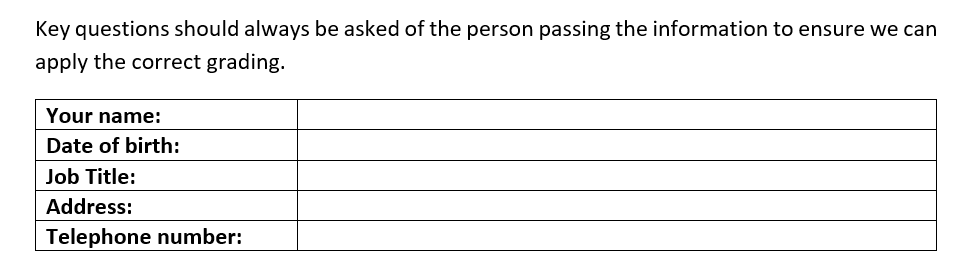 Please provide your full details – Name, Date of birth, Job title, Work address & Work contact number
Information Record
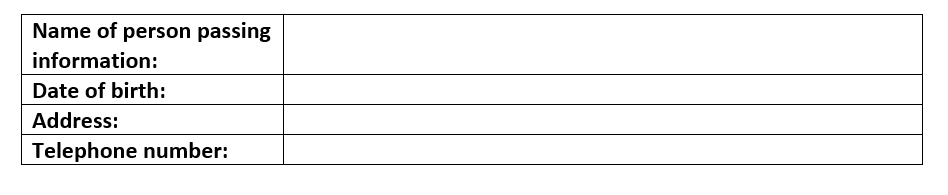 Please provide full details of the person passing you the information -  Name, Date of Birth, Address & Contact number
Information Record
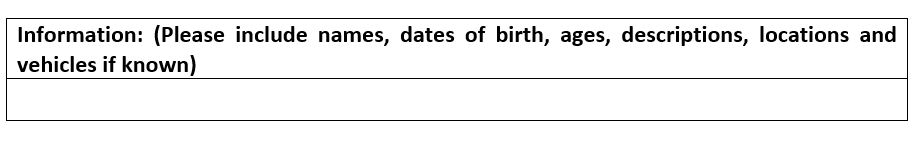 In the Information field, please provide full details of what you have been told. **This should not be your own personal interpretation of what you are being told**
The body of the report should give no indication of the nature of the source, whether human or technical, or the proximity of the source to the information.

Please ensure that this is written in the third person to prevent unknowingly disclosing the source.

Example of information
John SMITH who resides on Hight Street, Attercliffe is dealing drugs on behalf of a male named Baz.  There are other young males also involved.
Information Record
Gradings

Source
1 – Reliable – Source is believed to be competent and information is generally reliable.
2 – Untested – Source has not previously provided information, or has provided information that has not been substantiated.
3 – Not Reliable – Reasonable grounds to doubt the reliability of the source.

Intelligence
A – Known Directly – Information obtained first hand, through witnessing of the event, or refers to live evidence.
B – Known indirectly but corroborated – Source has not witnessed themselves, but the reliability can be verified by separate information that carries the information/intelligence assessment A.
C – Known indirectly – Information that the source has been told by someone else.
D – Not Known – Applies where there is no means of assessing the information.
E – Suspected to be false – Regardless of how the source came upon the information, there is a reason to believe the information provided is false.

Handling
P – Lawful sharing permitted – Must be a legitimate purpose for sharing (see policing purpose)
C – Lawful sharing permitted with conditions – Can be shared, however specific handling conditions apply. Usually to protect the source of the information.
Information Record
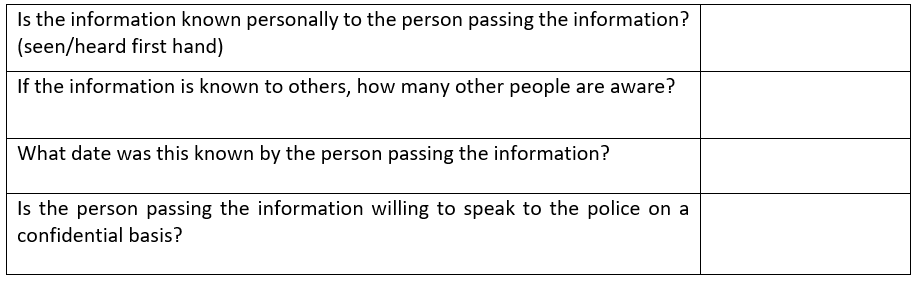 Is the information known personally? – Yes or No

If the information is known to others, how many other people are aware? – Community / Small circle / Unknown

What date was this known by the person reporting? - 31/01/2021

Is the person passing the information willing to speak to the police? – Yes or No
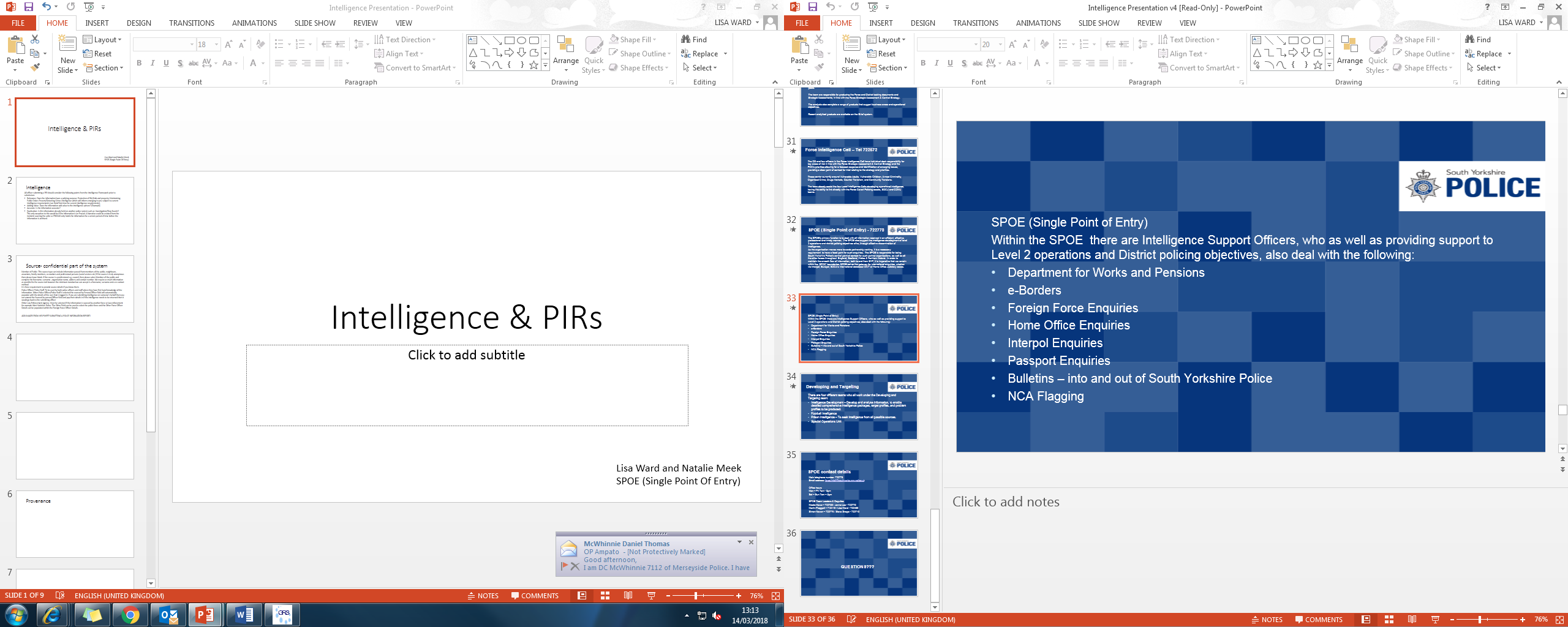 SPOE contact details
Main telephone number: 01709832778

E-mail address: Force.Intell@Southyorks.pnn.police.uk

Office Hours:
Mon-Fri 0700-1700hrs (Temporary hours due to Covid19)
Sat-Sun 0700-1700hrs

SPOE Team Leaders & Senior Intelligence Support Officers
Nicola HOWE / Martin FROGGATT
Steven Snape / Annette Hobson
Simon NAVEN / Matthew HELLIWELL